发扬“三牛”精神 
书写时代新答卷
为民服务孺子牛/创新发展拓荒牛/艰苦奋斗老黄牛
前言
习近平总书记日前在全国政协新年茶话会上强调，发扬为民服务孺子牛、创新发展拓荒牛、艰苦奋斗老黄牛的精神。辞旧迎新之际，总书记这番话语重心长、内涵丰富，既是对全党同志提出的要求，也是向全国人民发出的号令，激荡起团结奋斗、开创新局的磅礴力量。2021年恰是农历辛丑牛年。孺子牛、拓荒牛、老黄牛精神，蕴含着中华儿女在逆境中顽强奋起、自强不息的精神密码，也必将引领中国人民在新征程上接续奋斗、再创辉煌。
https://www.PPT818.com/
目  录
01
“三牛”精神的时代内涵
02
发扬“三牛”精神，汇聚开创新局的磅礴力量
03
党员干部要在牛年发扬好“三牛”精神
——发扬“三牛”精神书写时代新答卷——
第一部分
“三牛”精神的时代内涵
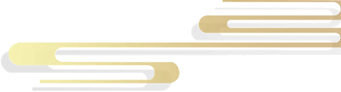 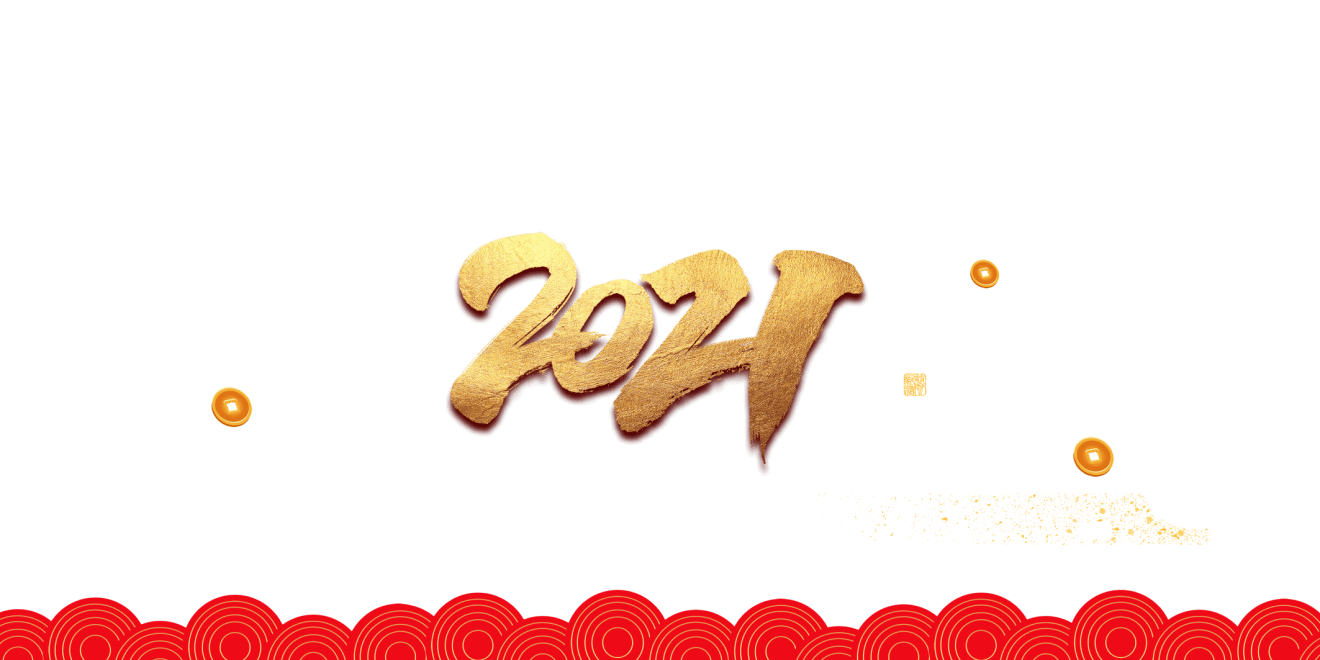 孺子牛精神意指服务为民、无私奉献的精神
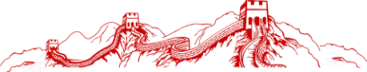 党员干部要牢固树立服务为民的宗旨意识。
人民有所呼，党员干部有所应，始终把人民群众的利益放在第一位，始终坚持以人民为中心的发展理念。
利民之事，丝发必兴。厉民之事，毫末必去。2020年，面对突如其来的新冠肺炎疫情，面对严重的洪涝灾害，面对经济复苏的重重困难与挑战，各级党委政府，广大党员干部始终发扬服务为民的孺子牛精神，从疫情防控，到脱贫攻坚，从做好“六稳”工作，到落实“六保”任务，从复工复产，到推动民生发展，做到了一线指挥、一线服务。
面对“十四五”的开局起步，贯彻新发展理念，构建新发展格局，更需要广大党员干部“俯首甘为孺子牛”。
拓荒牛精神意指自强不息、开拓进取的精神
2021年，我们将隆重庆祝中国共产党成立100周年，开启全面建设社会主义现代化国家新征程
在前进的道路上，需要我们敢于自强自立，敢于开拓创新。虽然我们取得了一个又一个伟大胜利，交出了一份又一份精彩答卷，但我们依然要永远保持慎终如始、戒骄戒躁的清醒头脑，永远保持不畏艰险、锐意进取的奋斗韧劲。
疫情变化和外部环境存在诸多不确定性，我国经济恢复基础尚不牢固。明年世界经济形势仍然复杂严峻，复苏不稳定不平衡，疫情冲击导致的各类衍生风险不容忽视。改革道路上仍面临着很多复杂的矛盾和问题，我们已经啃下了不少硬骨头，但还有许多硬骨头要啃；我们攻克了不少难关，但还有许多难关要攻克。
我们要用好宝贵时间窗口，集中精力推进改革创新，以高质量发展为“十四五”开好局。我们要强化国家战略科技力量，实施好关键核心技术攻关工程，尽快解决一批“卡脖子”问题。无论是推动乡村振兴发展，还是推动改革开放，无论是推动科技创新，还是构建发展格局，都需要我们弘扬创新发展的拓荒牛精神。
老黄牛精神意指老老实实、勤勤恳恳的精神
2020年，我们依靠艰苦奋斗，付出艰苦努力，交出了一份人民满意、世界瞩目的答卷
我国成为全球唯一实现经济正增长的主要经济体，三大攻坚战取得决定性成就，科技创新取得重大进展，改革开放实现重要突破，民生得到有力保障。面对世界百年未有之大变局，站在两个一百年奋斗目标的历史交汇点，我们还需砥砺奋斗。征途漫漫，惟有奋斗。我们通过奋斗，披荆斩棘，走过了万水千山。我们还要继续奋斗，勇往直前，创造更加灿烂的辉煌。我们要不断强化和弘扬艰苦奋斗精神，要当好艰苦奋斗的老黄牛，一张蓝图干到底，一任接着一任干，用实干奋斗创造美好生活，用实干奋斗交出一份新时代的精彩答卷。
——发扬“三牛”精神书写时代新答卷——
第二部分
发扬“三牛”精神
汇聚开创新局的磅礴力量
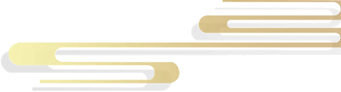 艰难方显勇毅，磨砺始得玉成
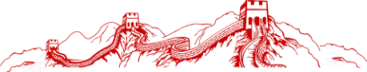 回望极不平凡的2020年，面对错综复杂的国内外形势，以习近平同志为核心的党中央统筹中华民族伟大复兴战略全局和世界百年未有之大变局，团结带领全党全军全国各族人民披荆斩棘、攻坚克难，取得了新冠肺炎疫情防控重大战略成果，实现了经济增长由负转正，完成了新时代脱贫攻坚目标任务、“十三五”时期目标任务，全面建成小康社会取得伟大历史成果，中华民族伟大复兴向前迈出了新的一大步。事实证明，中国人民是伟大的人民、英勇的人民，在党的坚强领导下，一定能够继续创造令人刮目相看的人间奇迹。
[Speaker Notes: https://www.ypppt.com/]
迈向全面建设社会主义现代化国家新征程
必须大力发扬为民服务孺子牛精神，始终做到心系人民、务实为民
全心全意为人民服务，是党的根本宗旨；坚持以人民为中心，是新发展理念的核心要义。
推动经济社会发展，归根到底是为了满足人民群众日益增长的美好生活需要。
要始终把人民的安危冷暖放在心上，用心用情用力解决群众关心的就业、教育、社保、医疗、住房、养老等实际问题，切切实实为群众排忧解难。
为民服务，必须求实务实。只有一件一件抓落实，一年接着一年干，持之以恒，善作善成，才能不断增强人民群众的获得感、幸福感、安全感。
新征程上
必须大力发扬创新发展拓荒牛精神，勇做改革实干家、创新推动者
惟改革者进，惟创新者强，惟改革创新者胜。
没有“杀出一条血路来”的奋勇拼搏，就没有震撼世界的“春天的故事”；没有亿万人民的首创精神，就没有改革开放的辉煌成就。开局关系全局，起程标定全程。站在新征程的新起点上，无论是推动高质量发展，还是构建新发展格局，都须向改革创新要动力，敢下先手棋，善打主动仗，以准确识变之智、科学应变之道、主动求变之能，奋力在变局中开创新局。
新征程上
必须大力发扬艰苦奋斗老黄牛精神，拉车不松套，履责不掉链，一步一个脚印向前进。
今天的幸福是一点一滴干出来的，美好的明天是一砖一瓦建起来的。
前进道路上，有阳光也有风雨，有通途也有险阻。永远保持慎终如始、戒骄戒躁的清醒头脑，永远保持不畏艰险、锐意进取的奋斗韧劲，我们就一定能战胜各种风险挑战，在新征程上行稳致远，创造无愧于新时代的辉煌业绩。
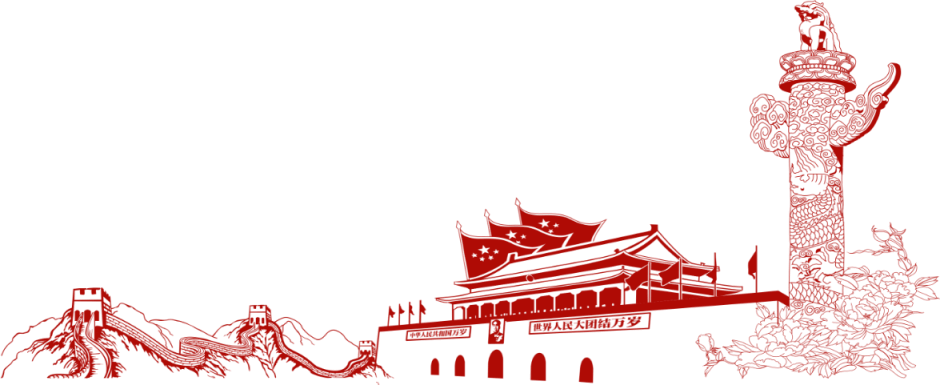 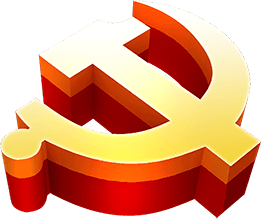 新征程，既是国家发展的新阶段，也是实现梦想的再出发
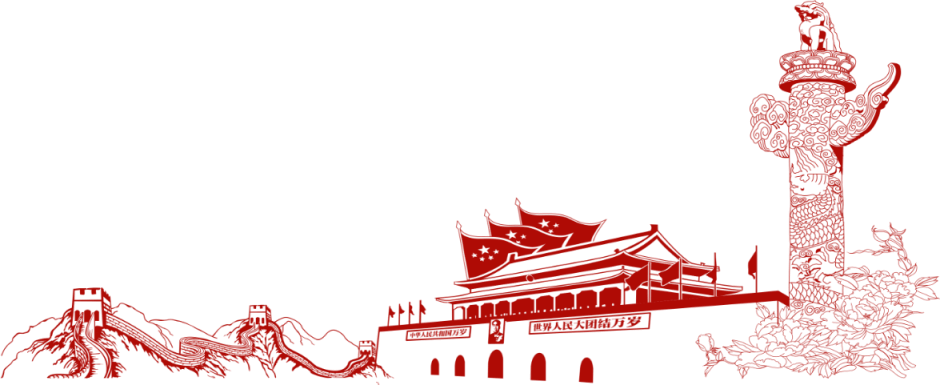 平凡铸就伟大，英雄来自人民。激发亿万人民的创造伟力，汇聚“九牛爬坡，个个出力”的奋斗合力，中国号巨轮必将乘风破浪，驶向更加美好的未来。
——发扬“三牛”精神书写时代新答卷——
第三部分
党员干部要在牛年
发扬好“三牛”精神
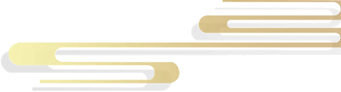 永当“为民服务孺子牛”——为政之道，以顺民心为本，以厚民生为本
做孺子牛，就是要始终心系人民，把以人民为中心的发展思想当作共产党人的“心学”来修好，牢记党的宗旨，把人民放在心中最高位置，更加自觉地以人民为中心，为人民谋幸福。
做孺子牛，就是要密切联系群众，任劳任怨、苦干实干，尤其对群众最盼、最急、最忧、最怨的问题更要主动调研，抓住不放，真正听到实话、察到实情、获得真知、收到实效。
做孺子牛，就是要勇于为民担当，多谋民生之利，多解民生之忧，着力解决好人民群众最关心最直接最现实的利益问题，在学有所教、劳有所得、病有所医、老有所养、住有所居上持续取得新进展，努力让人民群众过上更加美好的生活，不断增强人民群众获得感、幸福感、安全感。
争当“创新发展拓荒牛”——惟改革者进，惟创新者强，惟改革创新者胜
做拓荒牛，在面对国内外风险挑战明显增多的复杂局面上，就是要增强忧患意识，把握长期大势，抓住主要矛盾，保持战略定力，勤学苦干、多思善悟，不断提高专业化能力，使自己成为明白人、懂行人、内行人。
做拓荒牛，在全面深化改革上，就是要奋发扬蹄、披荆斩棘，敢蹚没走过的路，敢拓没垦过的荒，永葆“闯”的精神、“创”的劲头、“干”的作风，努力续写更多“春天的故事”。
做拓荒牛，在构建新发展格局、推进高质量发展上，就是敢向改革创新要动力，敢下先手棋，善打主动仗，以准确识变之智、科学应变之道、主动求变之能，奋力在危机中育新机、于变局中开新局 。
甘当“艰苦奋斗老黄牛”——老牛亦解韶光贵，不待扬鞭自奋蹄。
老黄牛在中国人的心中，从来都是勤勤恳恳、埋头苦干的代名词，也是共产党人吃苦在前、甘于奉献的生动写照。
做老黄牛，就要勇于负重、甘于奉献，踏踏实实干好本职工作，拉车不松套，履责不掉链，一步一个脚印向前进。
做老黄牛，就要树立正确的政绩观，发扬钉钉子的精神，一张蓝图干到底，一茬接着一茬干，求真务实，真抓实干，真正做出对历史和人民负责的业绩。
做老黄牛，就要永远保持慎终如始、戒骄戒躁的清醒头脑，永远保持不畏艰险、锐意进取的奋斗韧劲，遇到挫折撑得住，关键时刻顶得住，在新征程上行稳致远，创造无愧于新时代的辉煌业绩。